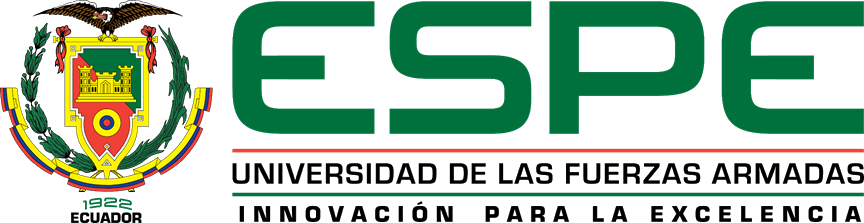 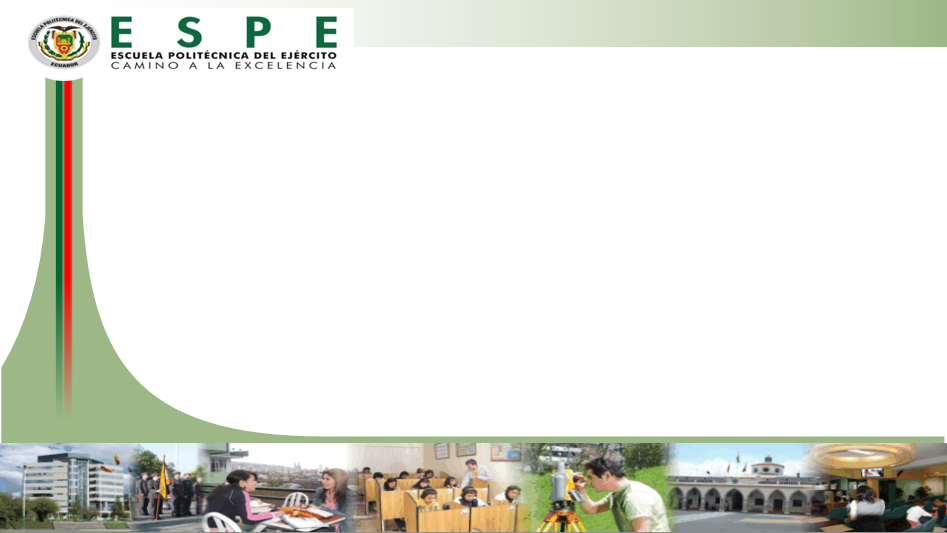 DEPARTAMENTO DE CIENCIAS DE LA VIDA Y DE LA AGRICULTURA
INGENIERÍA EN BIOTECNOLOGÍA
TRABAJO DE TITULACIÓN PREVIO A LA OBTENCIÓN DEL TÍTULO DE INGENIERA EN BIOTECNOLOGÍA
Ensamblaje y anotación de los endosimbiontes bacterianos Candidatus Sulcia muelleri y Candidatus Nasuia deltocephalinicola del saltahojas del césped gris (Exitianus exitiosus)
Autora: Armas Jiménez, Arly Camila
Director: Flores Flor, Francisco Javier PhD.
Sangolquí, 15 marzo 2021
ÍNDICE DE CONTENIDOS
1
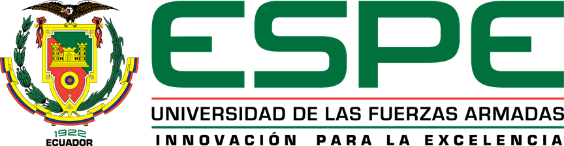 ÍNDICE DE CONTENIDOS
2
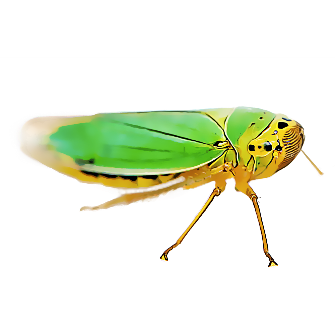 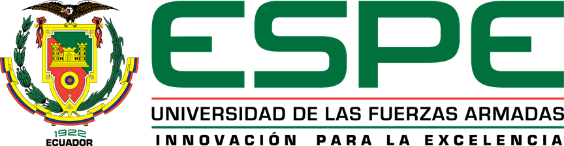 INTRODUCCIÓN
3
Generalidades de los saltahojas
Saltahojas del césped gris (Exitianus exitiosus)
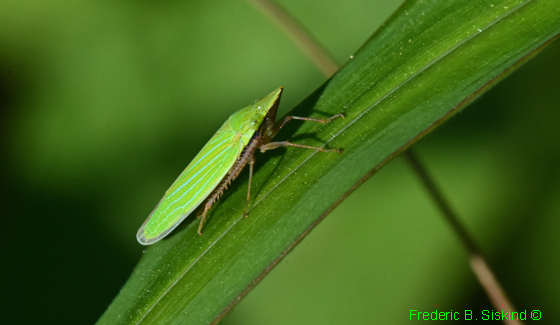 Hemíptera: Cicadellidae
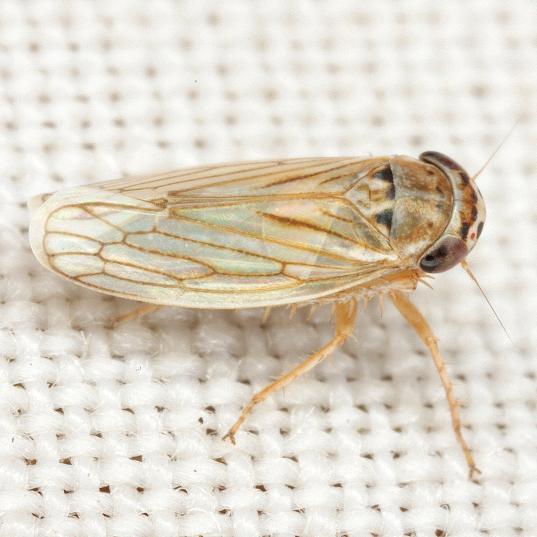 (Siskind, 2017)
(Quinn, 2009)
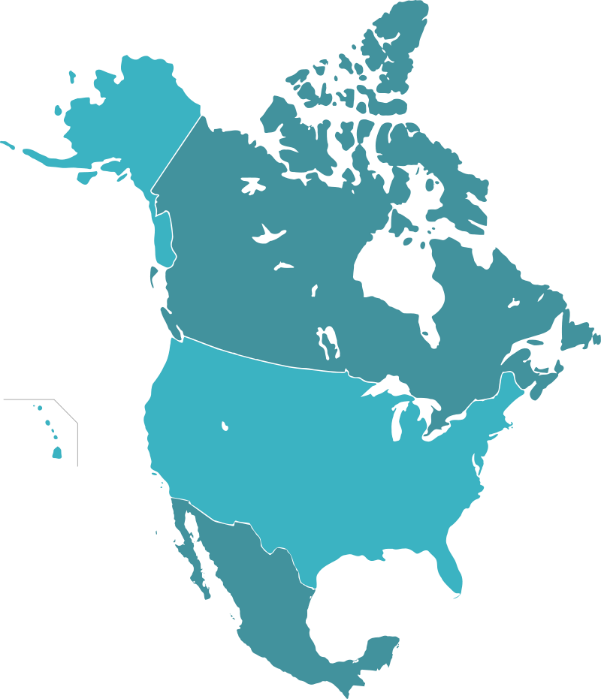 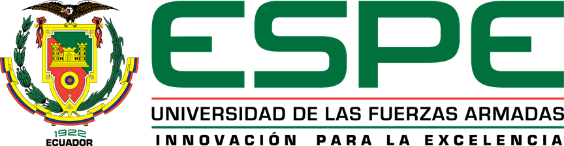 (Bertaccini et al., 2019), (Ishii et al., 2013), (Stiller, 2009)
INTRODUCCIÓN
4
Simbiontes bacterianos
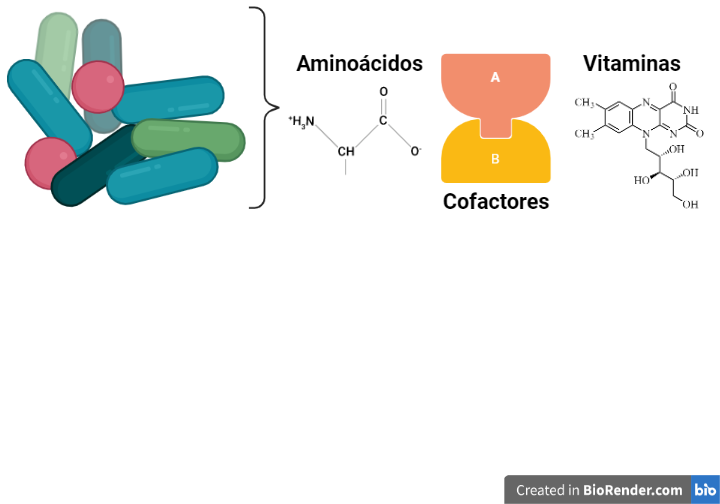 Primarios - Endosimbiontes
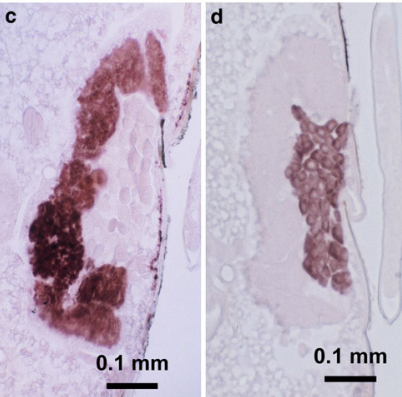 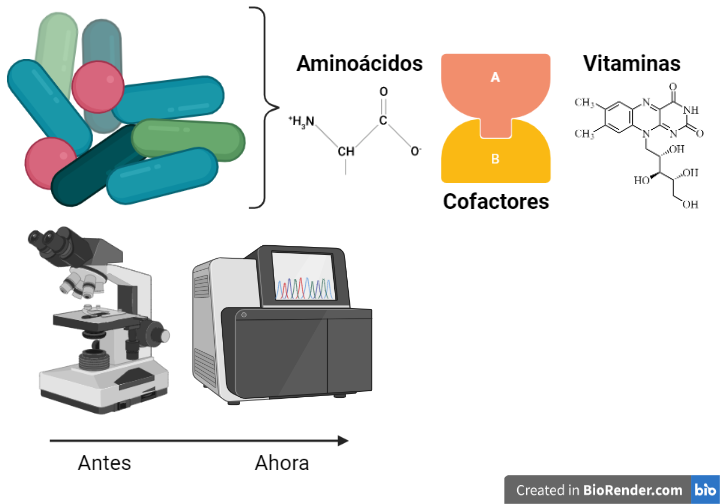 Relación obligatoria
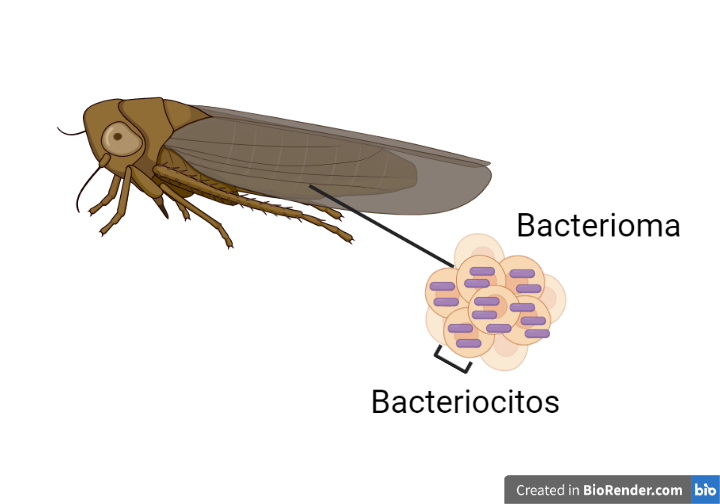 Transferencia vertical
(Noda et al., 2012)
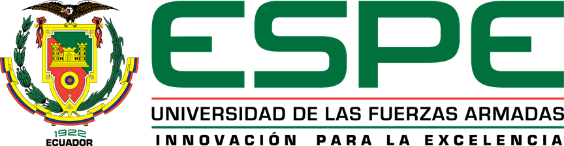 (Szklarzewicz et al., 2016), (Wernegreen, 2012), (Bennett & Moran, 2013)
INTRODUCCIÓN
5
Secuenciación de alto rendimiento (HTS)
Ensamblaje de genomas
Anotación de genomas
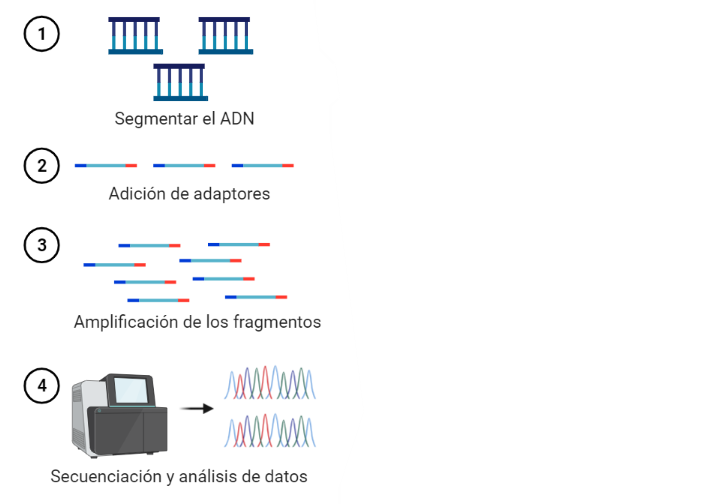 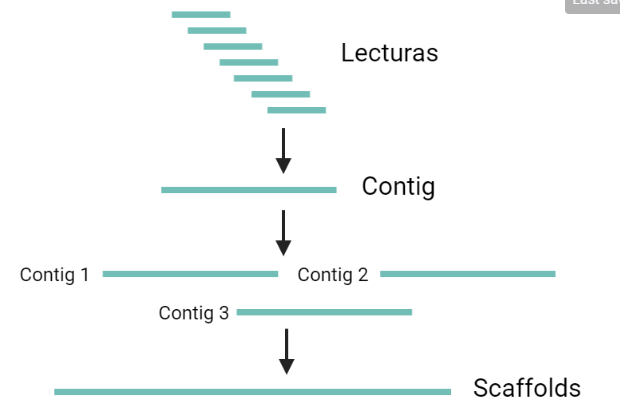 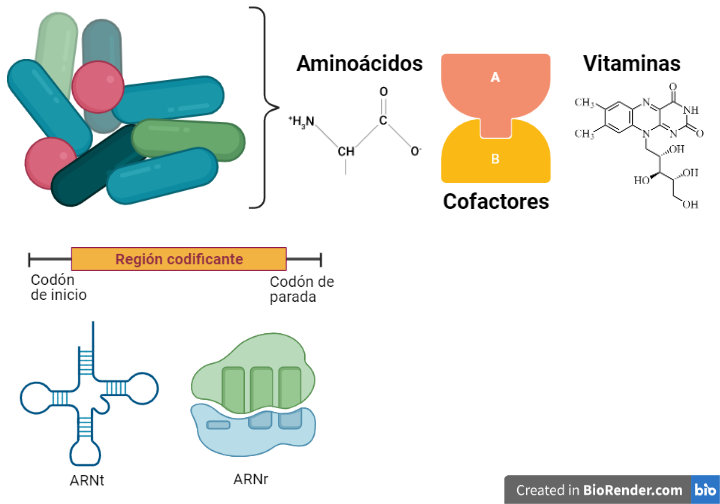 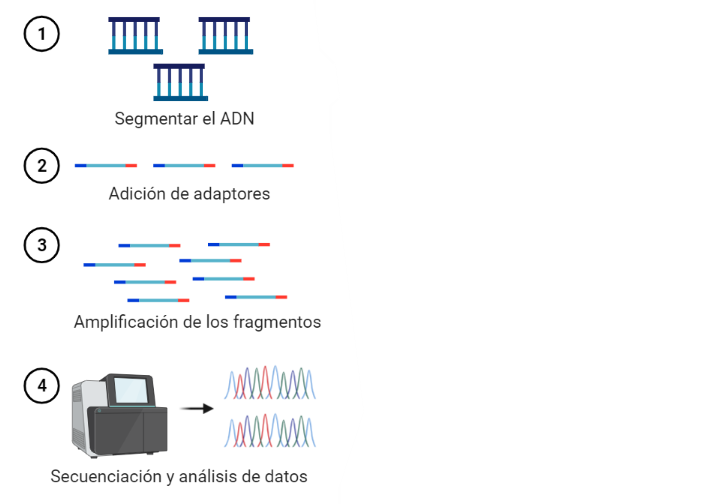 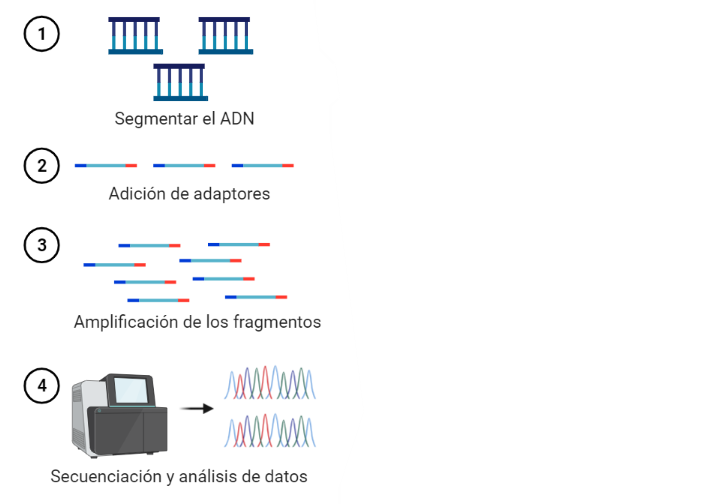 Análisis filogenéticos
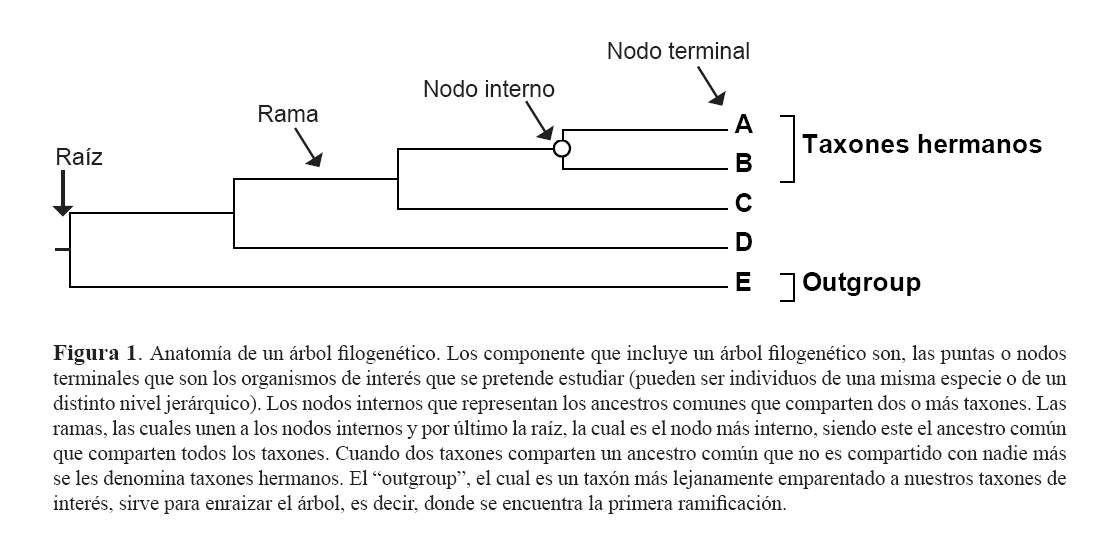 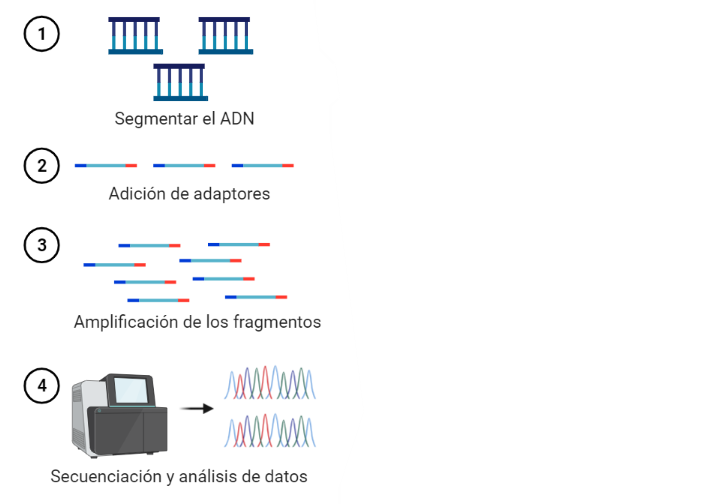 (Mendoza, 2012)
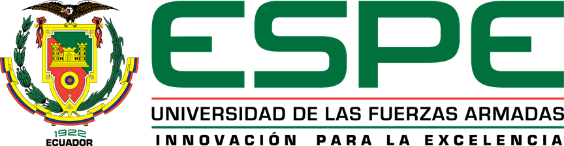 (Rubio et al., 2020), (Rice & Green, 2019), (Amatore et al., 2020)
ÍNDICE DE CONTENIDOS
6
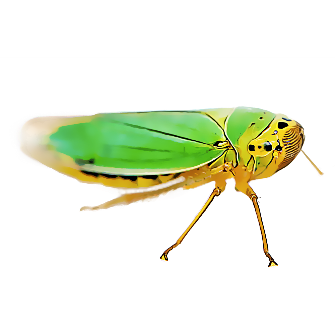 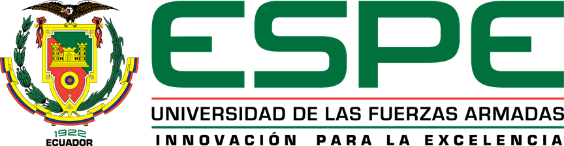 OBJETIVOS
7
Objetivo General
Objetivos Específicos
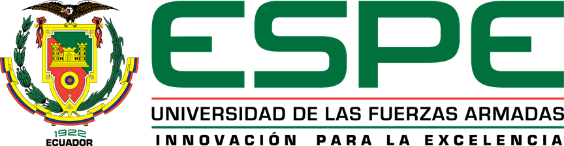 ÍNDICE DE CONTENIDOS
8
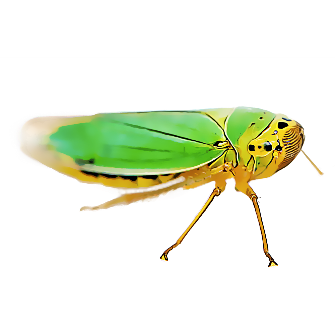 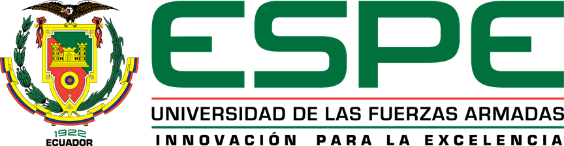 MATERIALES Y MÉTODOS
9
Ensamblaje de genomas de Candidatus Sulcia muelleri y Candidatus Nasuia deltocephalinicola
3. Bowtie2 v2.2.6
2. FastQC v0.11.9
1. SRA Toolkit v2.10.8
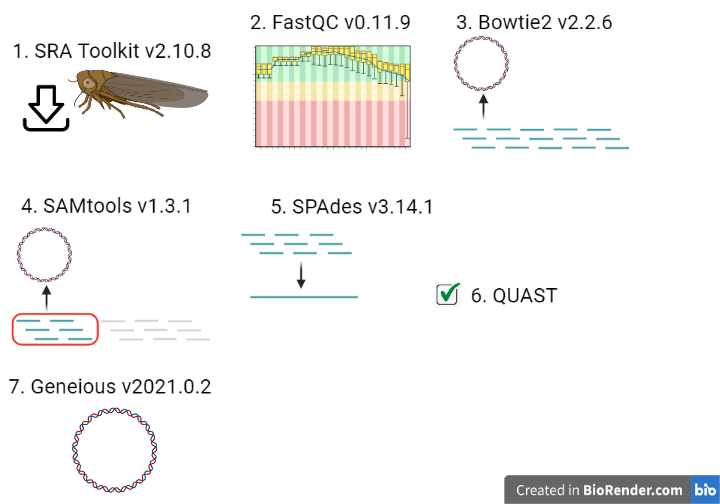 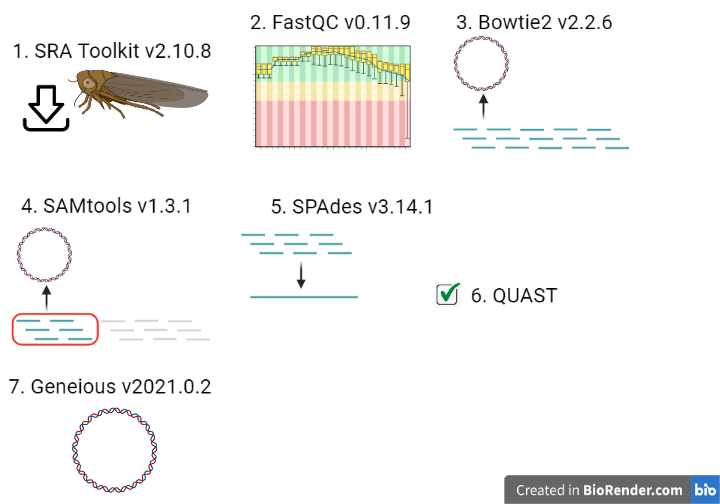 Ca. Sulcia muelleri
Ca. Nasuia deltocephalinicola
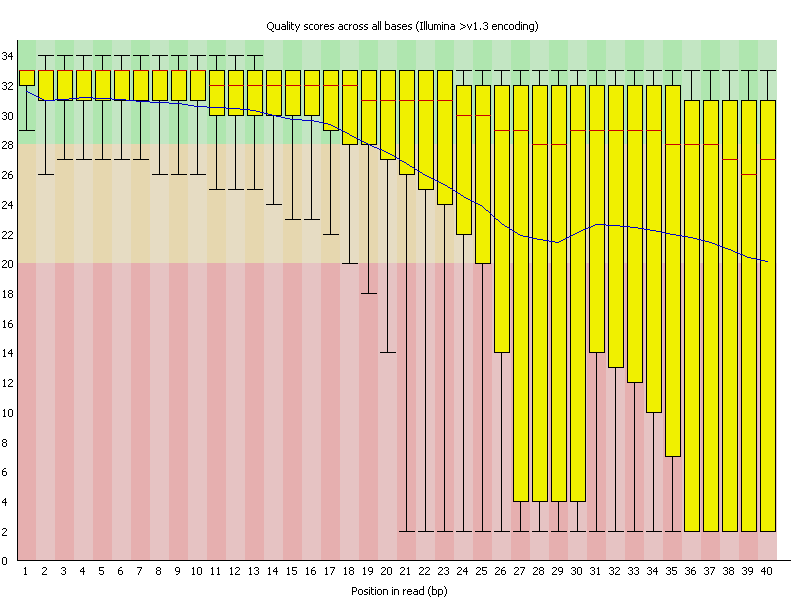 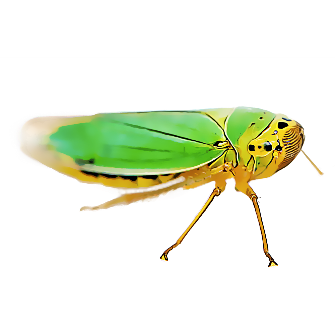 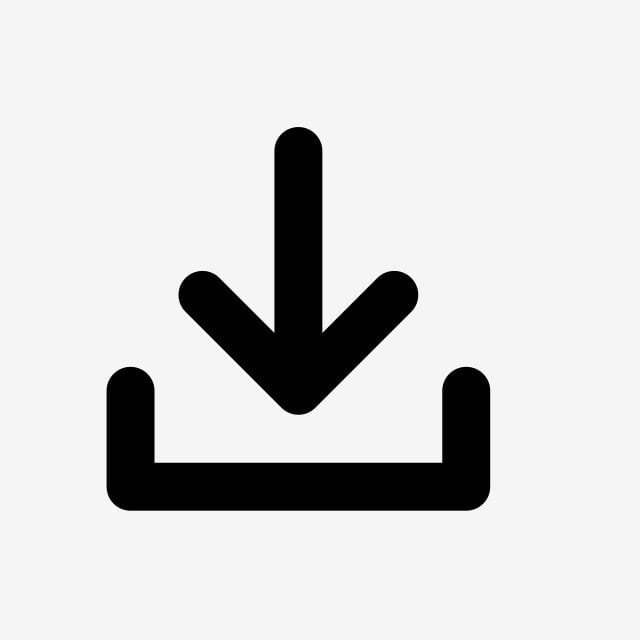 Exitianus exitiosus
4. SAMtools v1.3.1
7. Geneious v2021.0.2
5. SPAdes v3.14.1
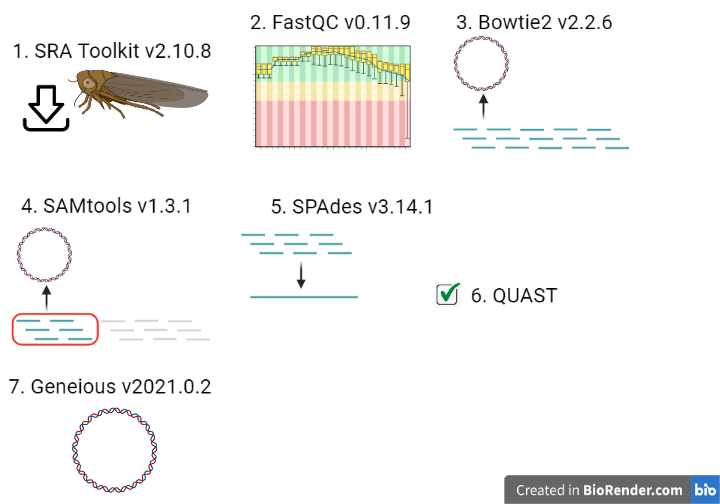 Ca. Sulcia muelleri
Ca. Nasuia deltocephalinicola
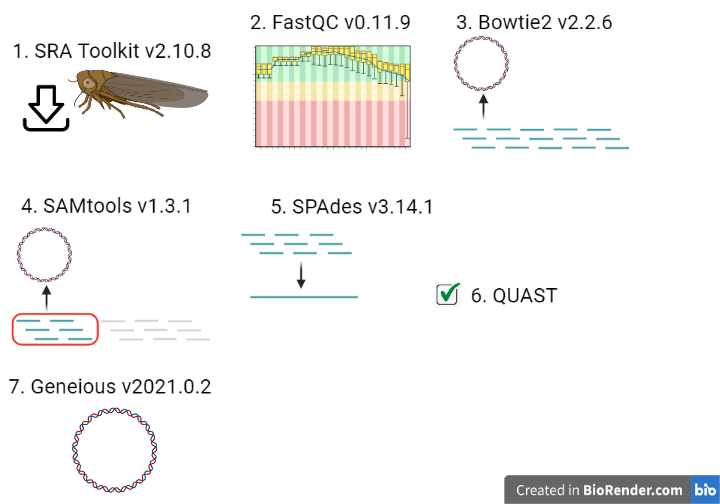 Lecturas 
(k-mers: 21, 33, 55 y 77)
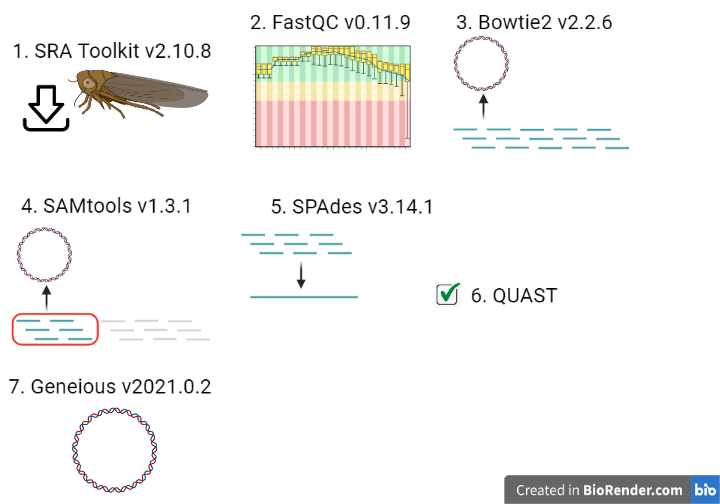 6. QUAST
Contigs & Scaffolds
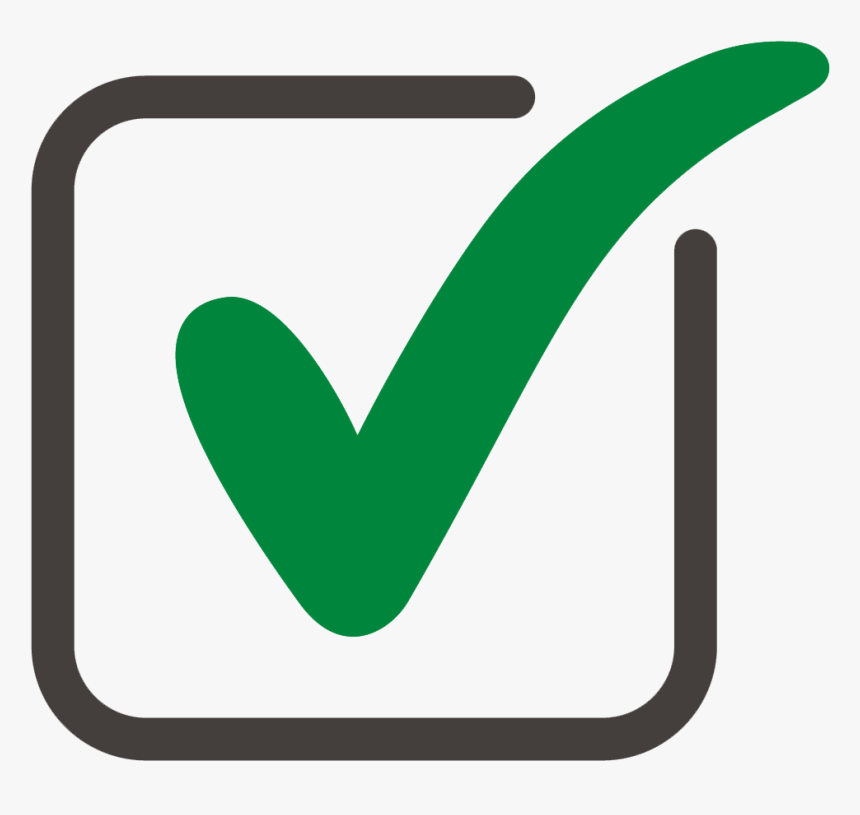 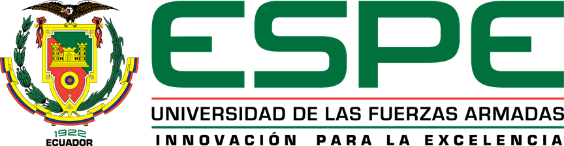 MATERIALES Y MÉTODOS
10
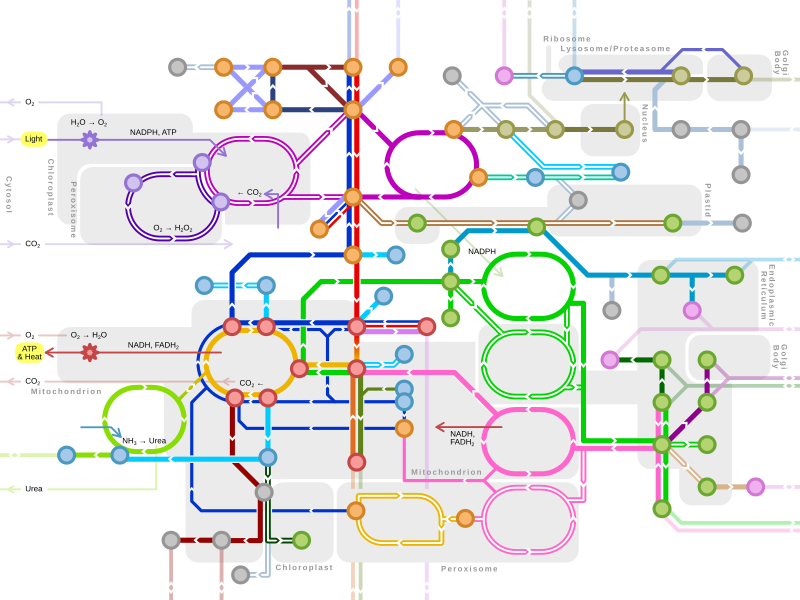 Anotación del genoma de Candidatus Sulcia muelleri
CDS
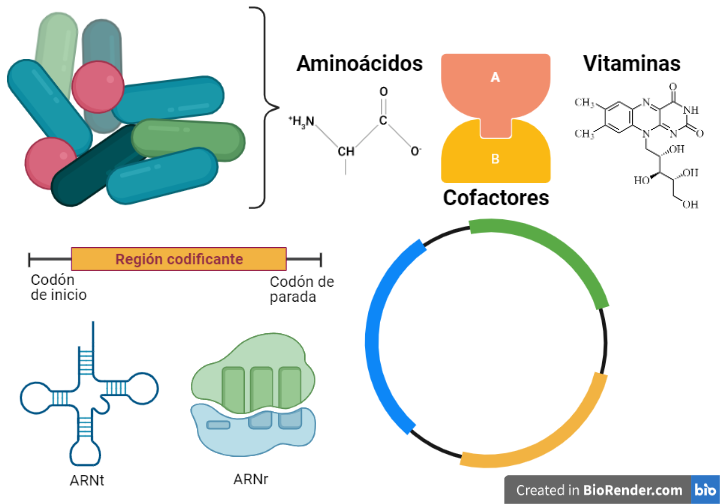 PROKKA
RAST
DFAST
ARNt
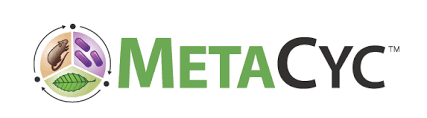 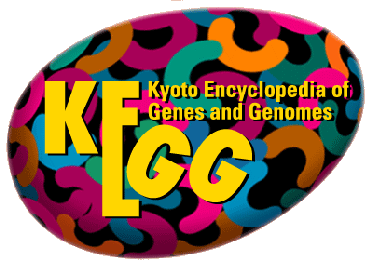 ARNr
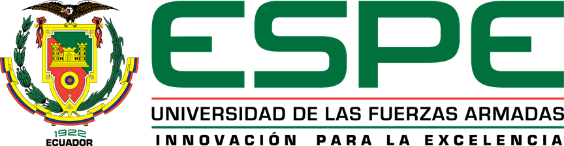 MATERIALES Y MÉTODOS
11
Análisis filogenético de Candidatus Sulcia muelleri
3. Gblocks
1. AmphoraNet
2. T-Coffee
Ca. Sulcia muelleri (Exitianus exitiosus)
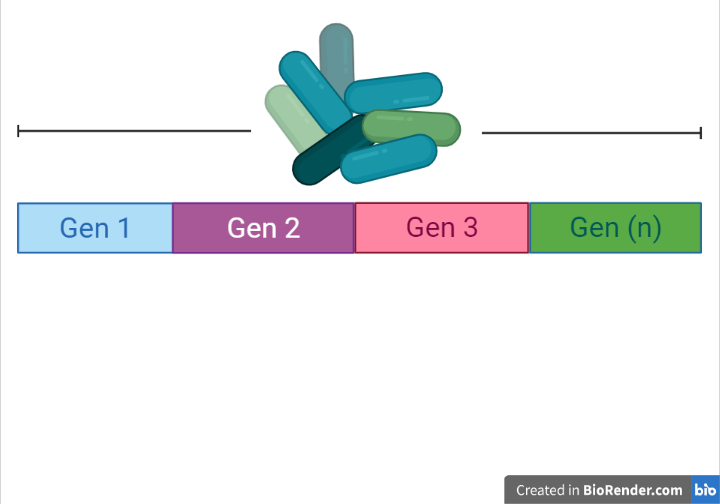 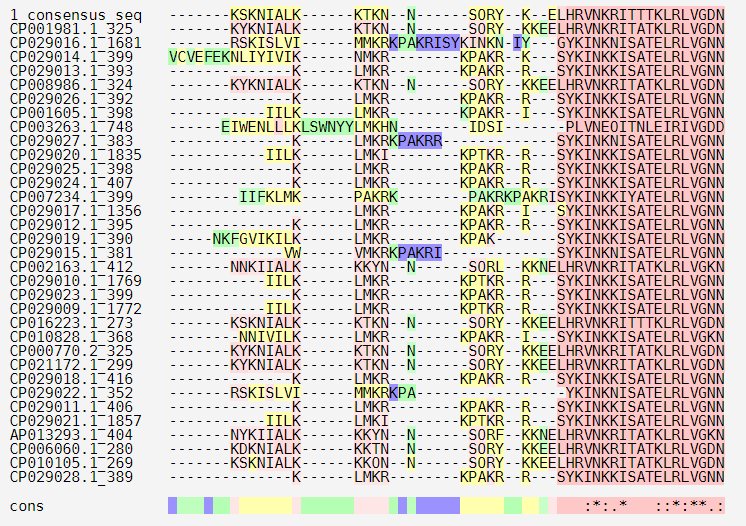 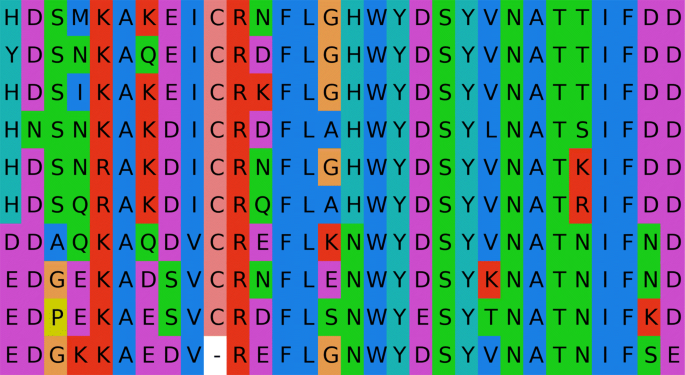 34 genomas
Ca. Uzinura diaspidicola (Aspidiotus nerii)
5. RAxML-HPC BlackBox v8.2.12 & BEAST v1.10.4
4. Geneious v2021.0.2
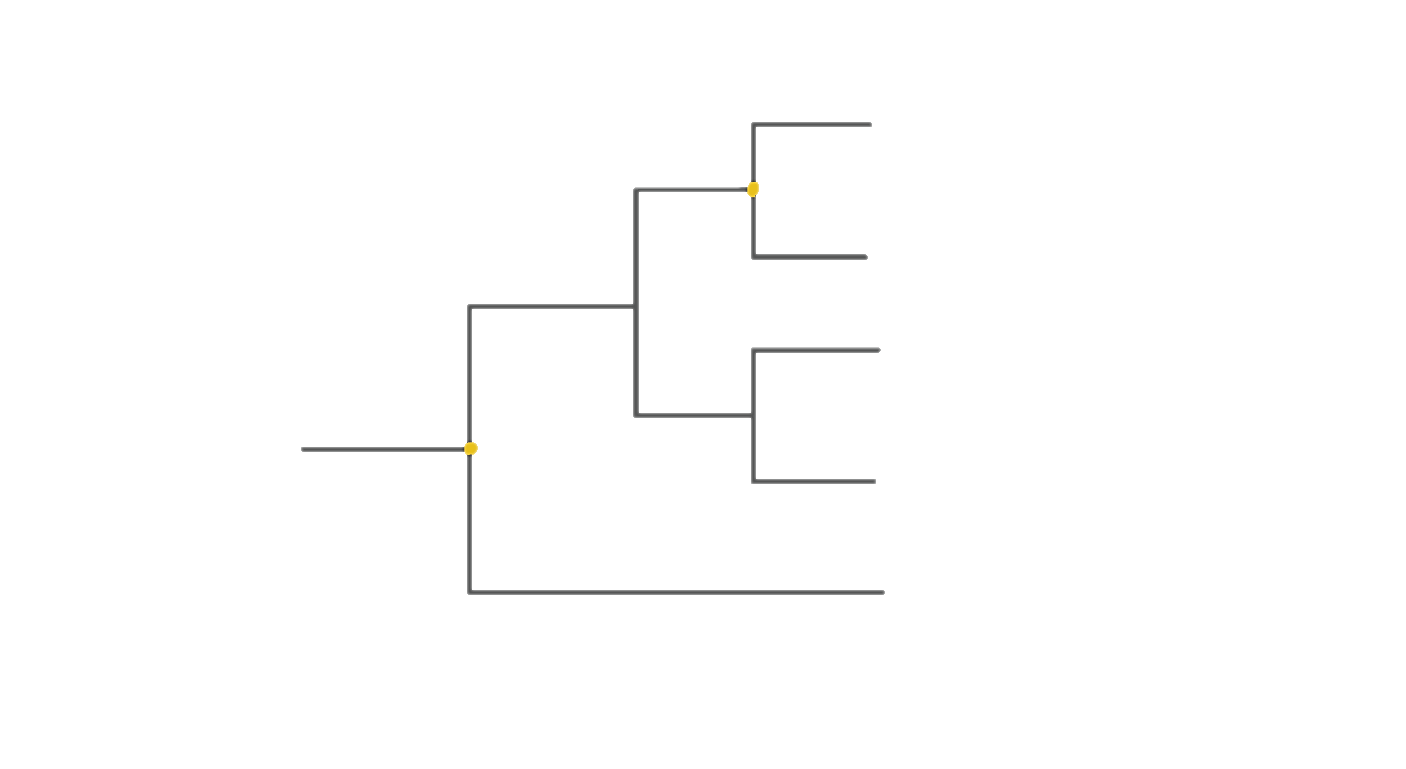 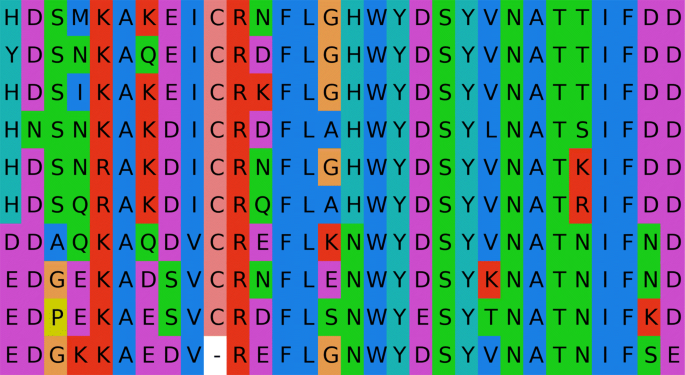 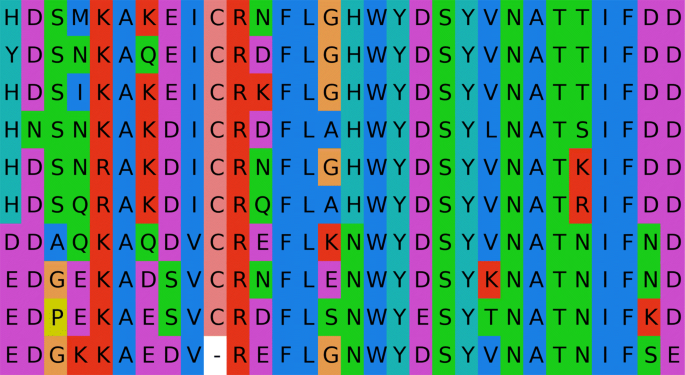 ModelTest-NG v0.1.15
Bootstraps
Probabilidades posteriores
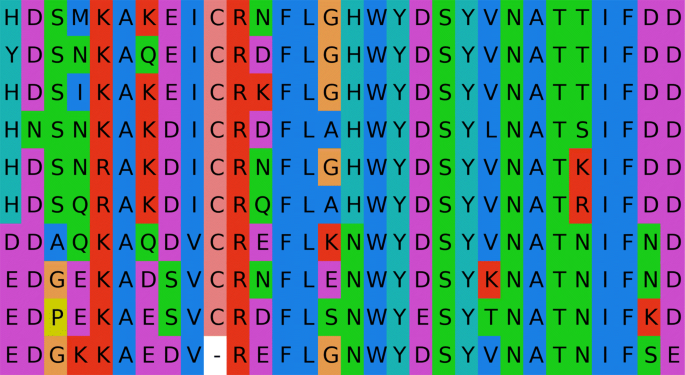 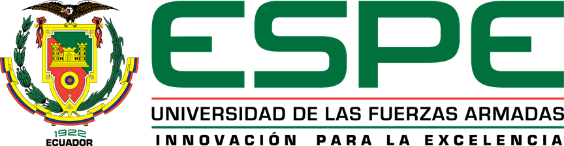 ÍNDICE DE CONTENIDOS
12
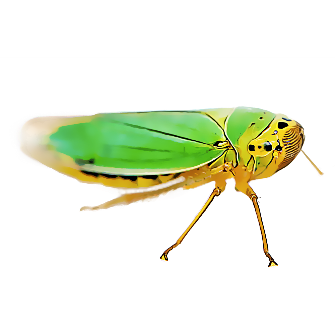 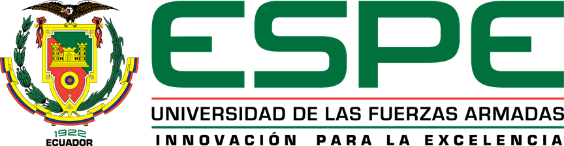 RESULTADOS Y DISCUSIÓN
13
Análisis de calidad de las lecturas de Exitianus exitiosus
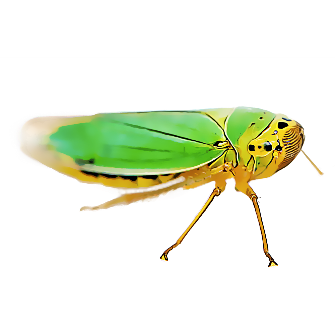 166,861,468 lecturas pareadas
Illumina HiSeq 4000
150 bp cada una
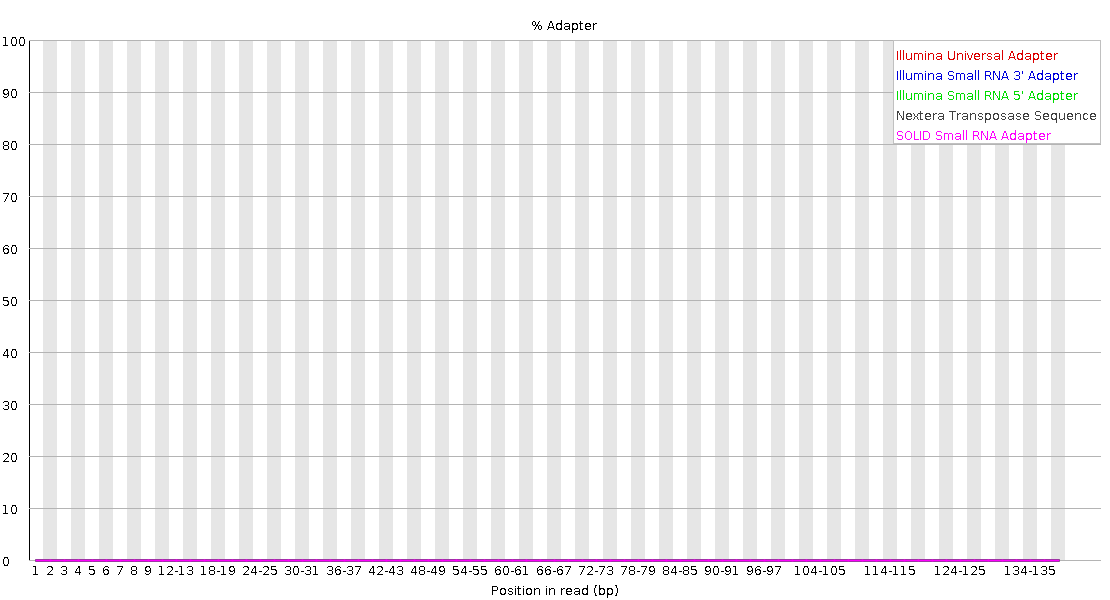 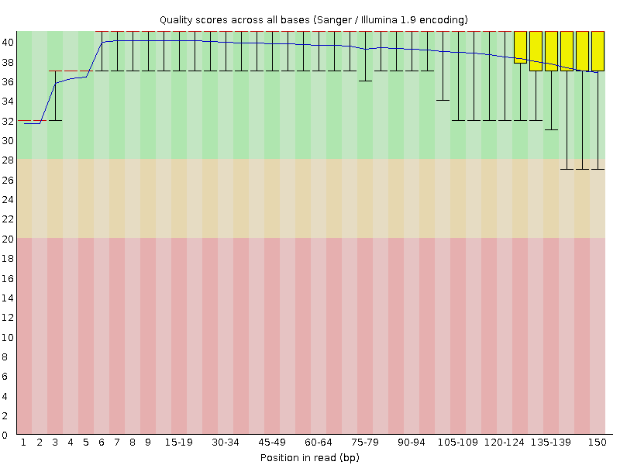 Calidad de las lecturas de cadena sentido por base
Adaptadores en las lecturas de cadena sentido por base
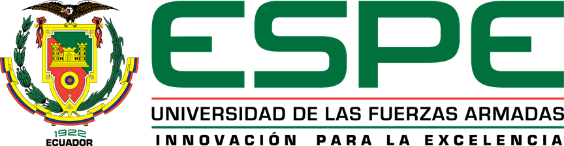 RESULTADOS Y DISCUSIÓN
14
Análisis de calidad de las lecturas de Exitianus exitiosus
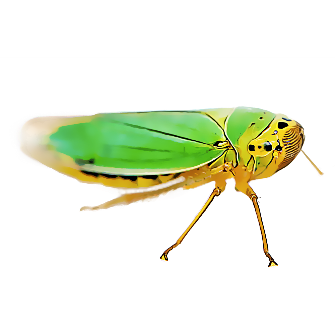 166,861,468 lecturas pareadas
Illumina HiSeq 4000
150 bp cada una
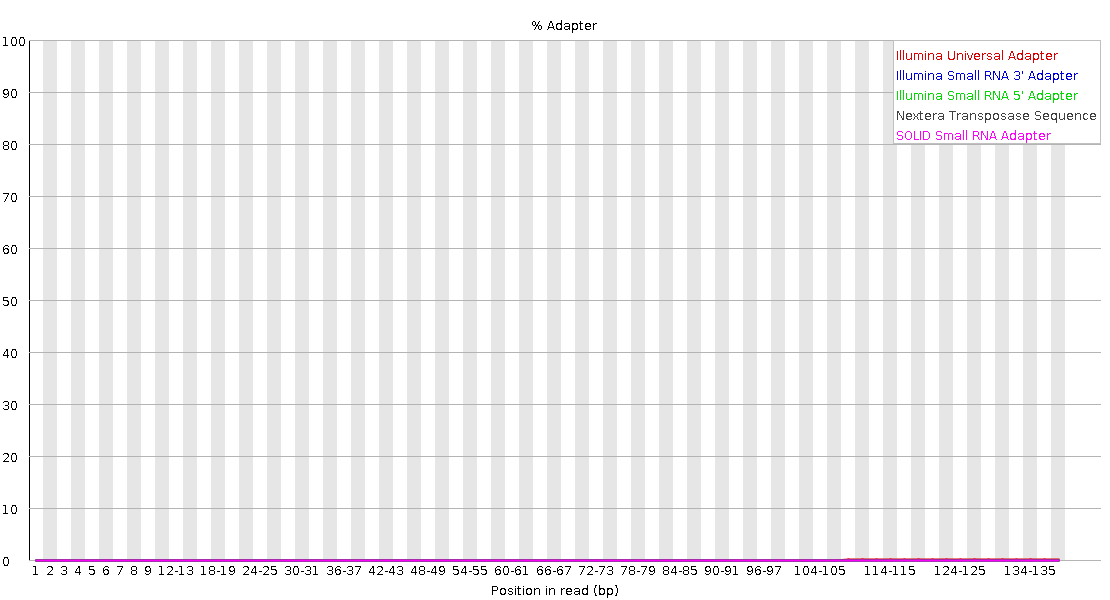 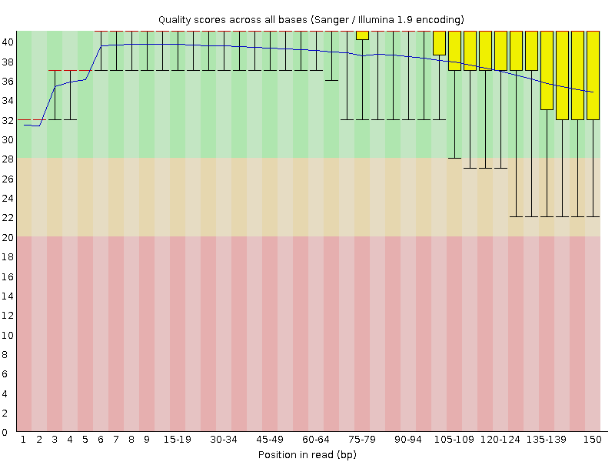 Calidad de las lecturas de cadena antisentido por base
Adaptadores en las lecturas de cadena antisentido por base
Longitud de las lecturas
Bases identificadas como N
Presencia de adaptadores
Illumina
(Pfeifer, 2017)
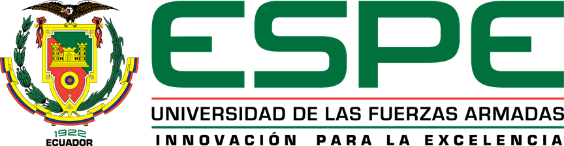 RESULTADOS Y DISCUSIÓN
15
Mapeo de las lecturas de Exitianus exitiosus a los genomas de Candidatus Sulcia muelleri y Candidatus Nasuia deltocephalinicola
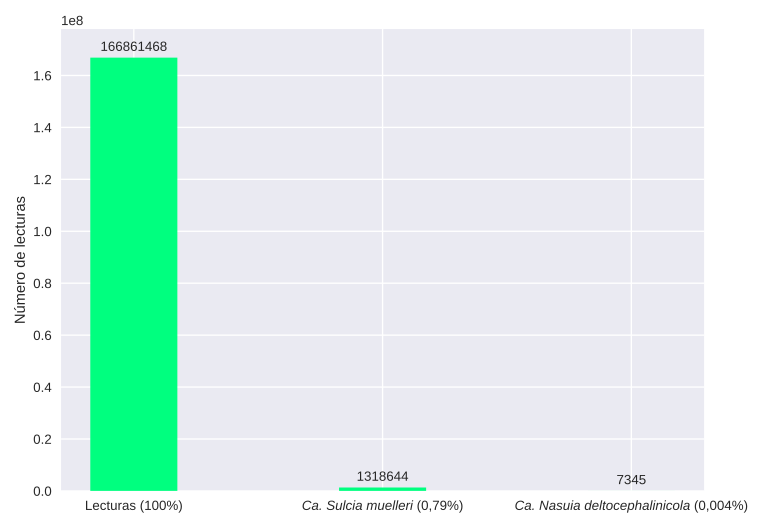 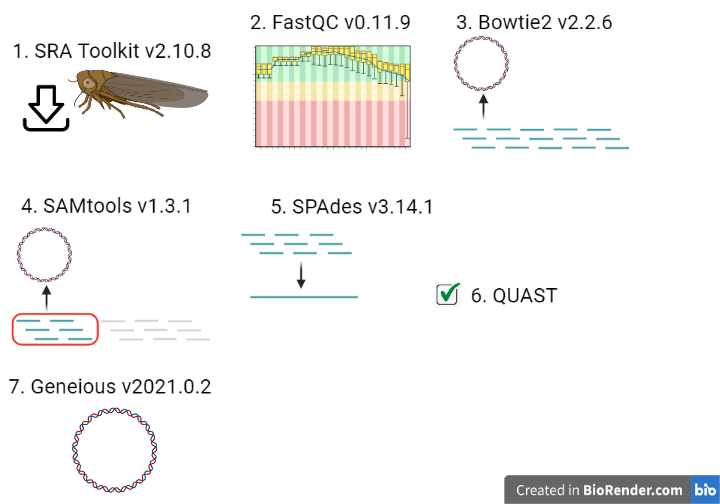 (Bennett & Moran, 2013), (Pfeifer, 2017)
Datos metagenómicos desequilibrados
↑ hospedador
↓ simbiontes (genomas diminutos)
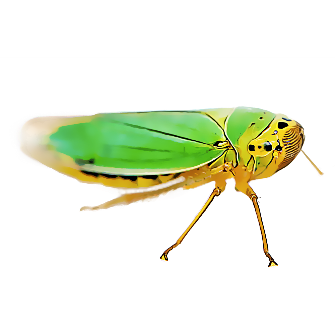 (Guyomar et al., 2019)
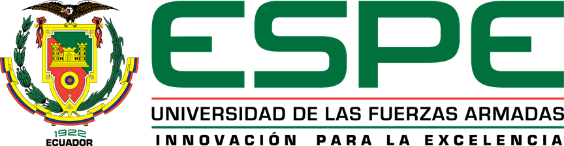 RESULTADOS Y DISCUSIÓN
16
Ensamblaje de las lecturas mapeadas
Candidatus Sulcia muelleri
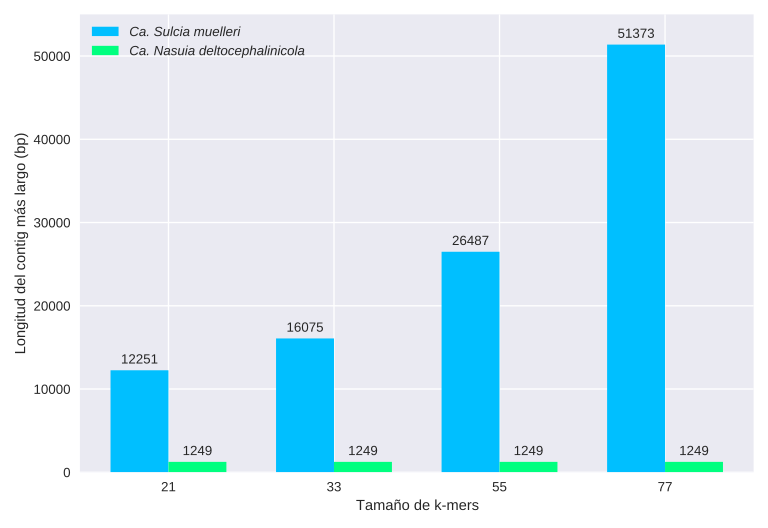 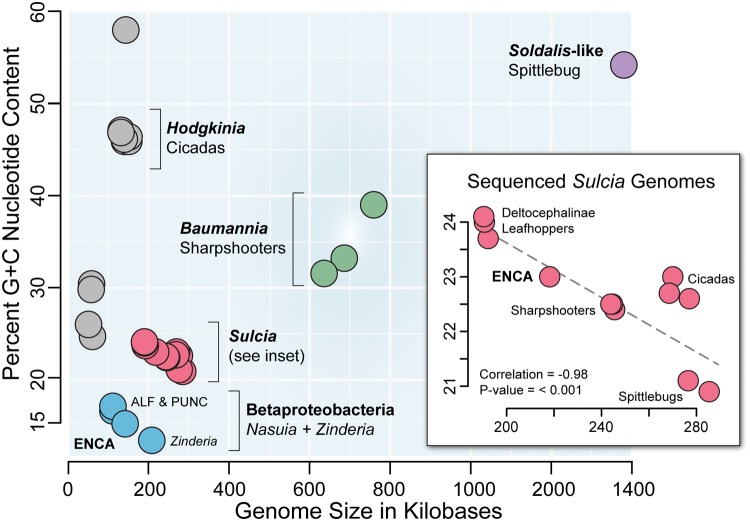 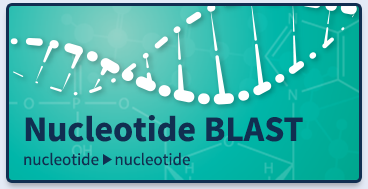 Candidatus Sulcia muelleri ALF, NC y PUNC > 97,36%
Multi-k-mer
SPAdes v3.14.1
(Vollmers et al., 2017; Voshall & Moriyama, 2018)
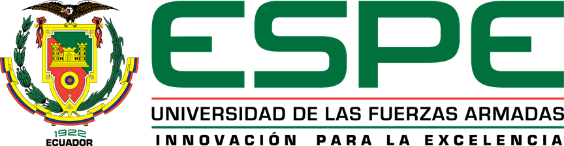 (Mao et al., 2017)
RESULTADOS Y DISCUSIÓN
17
Ensamblaje de las lecturas mapeadas
Candidatus Sulcia muelleri
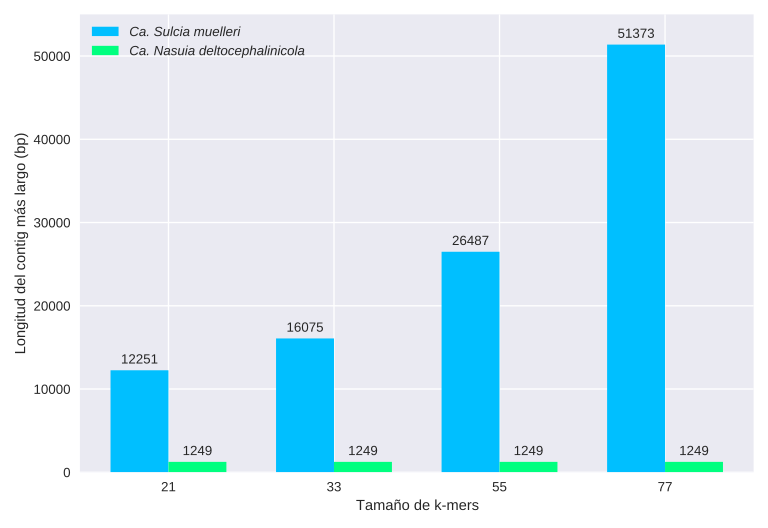 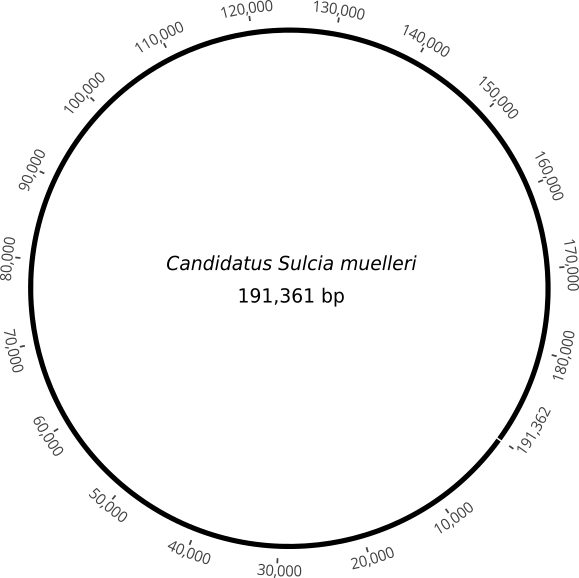 1,264 y 94 bp
Multi-k-mer
SPAdes v3.14.1
(Vollmers et al., 2017; Voshall & Moriyama, 2018)
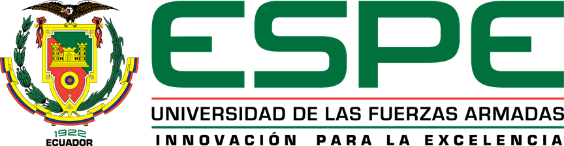 RESULTADOS Y DISCUSIÓN
18
Ensamblaje de las lecturas mapeadas
Candidatus Nasuia deltocephalinicola
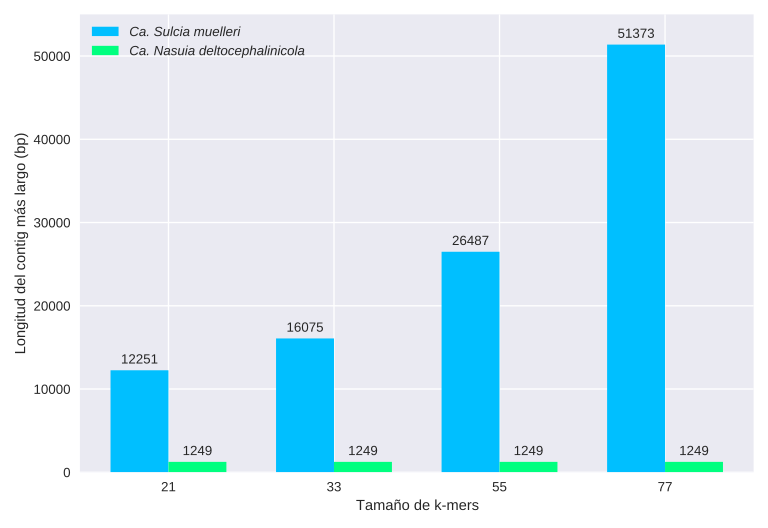 Ca. Nasuia deltocephalinicola 16S rRNA = 94,75%
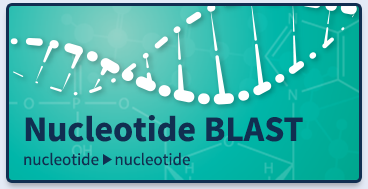 Ca. Rickettsiella viridis = 98,97%
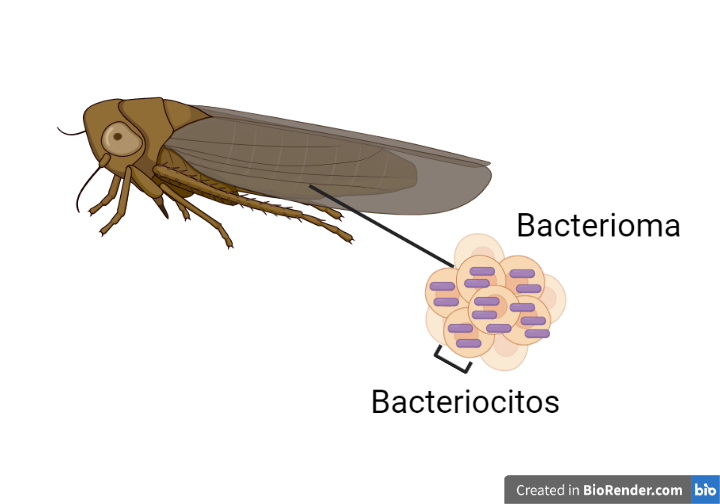 Multi-k-mer
SPAdes v3.14.1
(Bennett & Moran, 2013)
(Vollmers et al., 2017; Voshall & Moriyama, 2018)
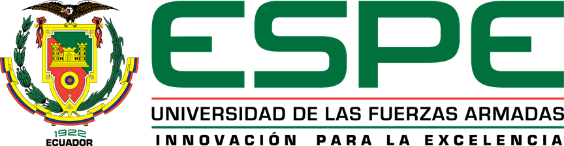 RESULTADOS Y DISCUSIÓN
19
Anotación del genoma de Candidatus Sulcia muelleri
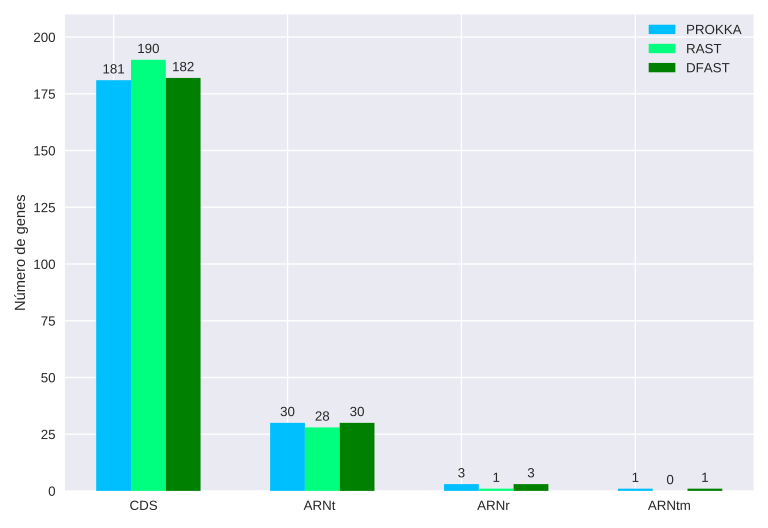 Representación esquemática del cromosoma bacteriano
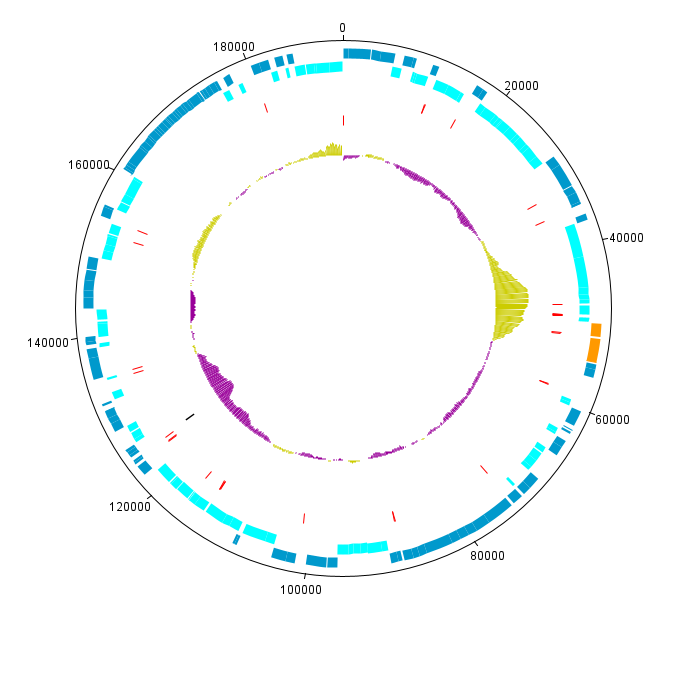 190 CDS, 30 ARNt y 3 ARNr
Macrosteles quadripunctulatus
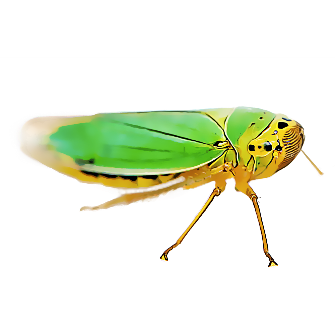 Bennett et al. (2016)
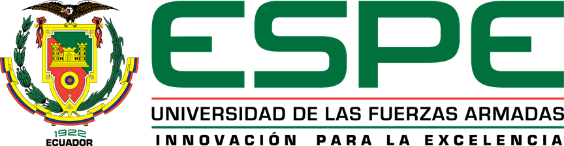 RESULTADOS Y DISCUSIÓN
20
Determinación de rutas metabólicas en el genoma anotado de Candidatus Sulcia muelleri
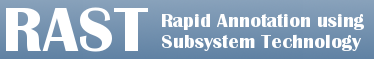 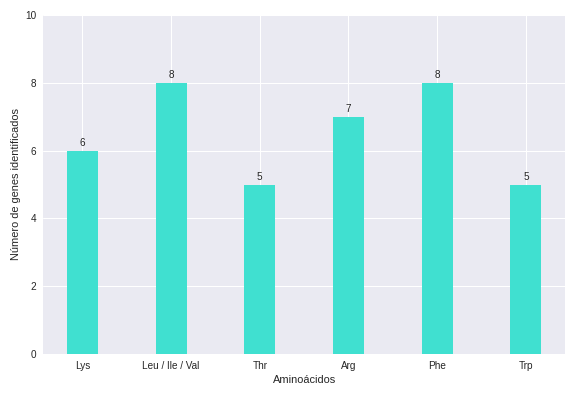 98 genes
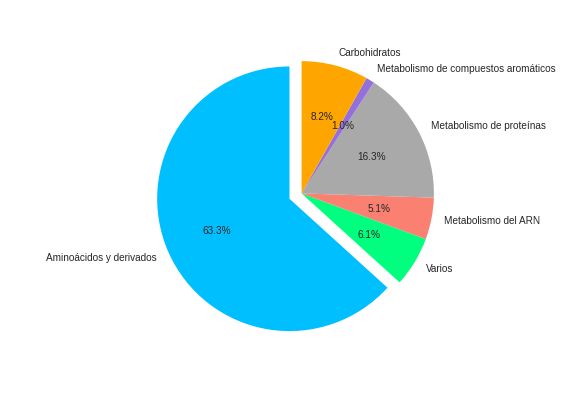 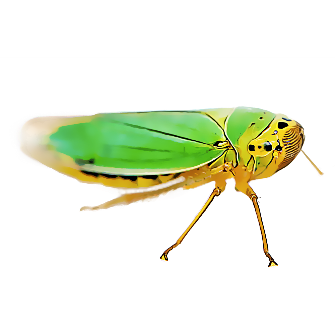 McCutcheon & Moran (2010), McCutcheon et al. (2009) y Bennett & Moran (2013)
Colaboración metabólica hospedador/endosimbionte
1,264 y 94 bp
(Wilson & Duncan, 2015)
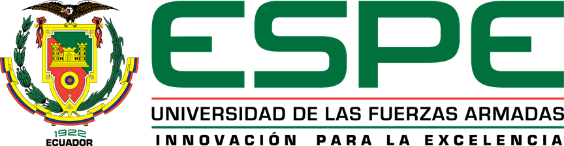 (Mao et al., 2018; McCutcheon & Moran, 2010; Wernegreen, 2012)
RESULTADOS Y DISCUSIÓN
21
Análisis filogenético de Candidatus Sulcia muelleri
16S ARNr
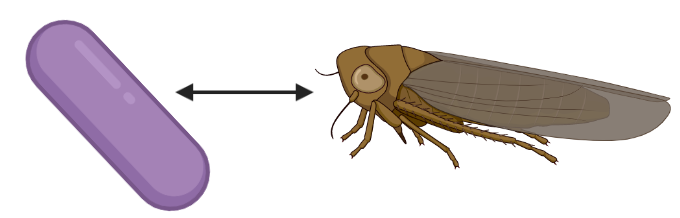 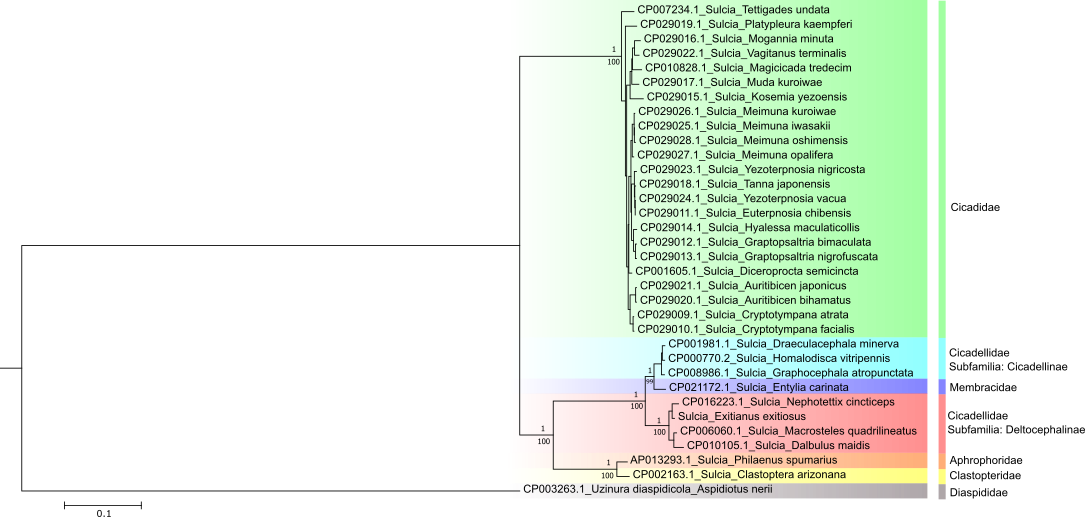 4715 residuos de aminácidos
24 genes ortólogos
(Brentassi et al., 2017)
Superar las barreras del insecto
Internalizarse, sobrevivir y replicarse
Garantizar su propagación
Filograma
Transferencia vertical por transmisión transovárica
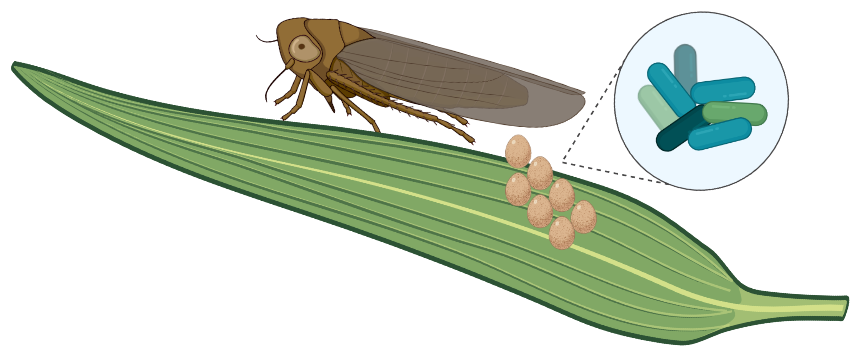 (Gil et al., 2004)
Primarios

Secundarios
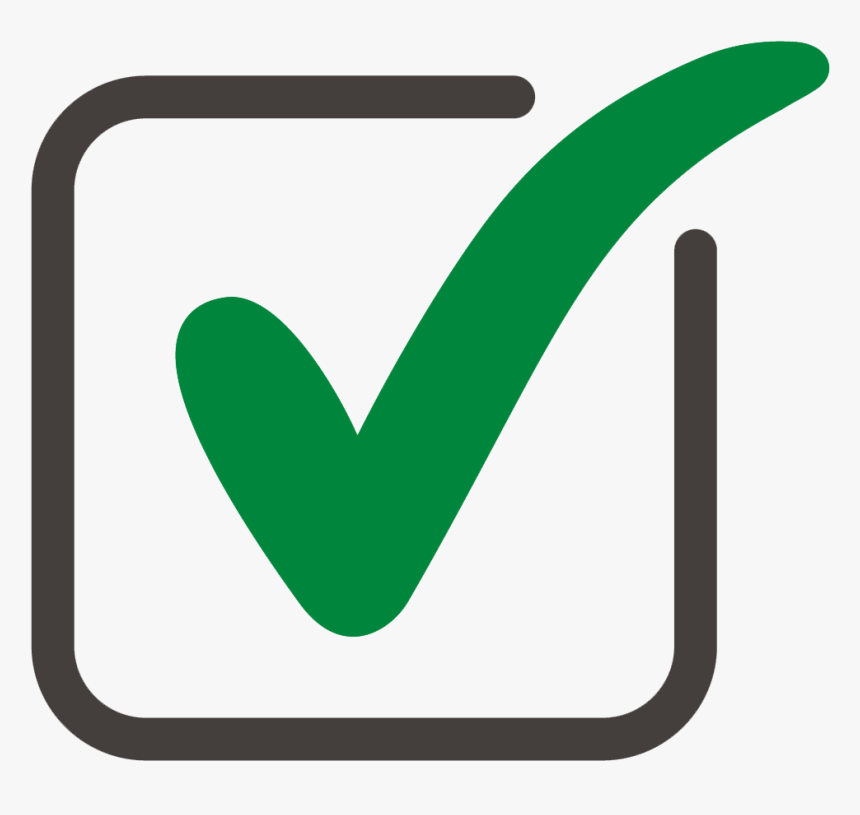 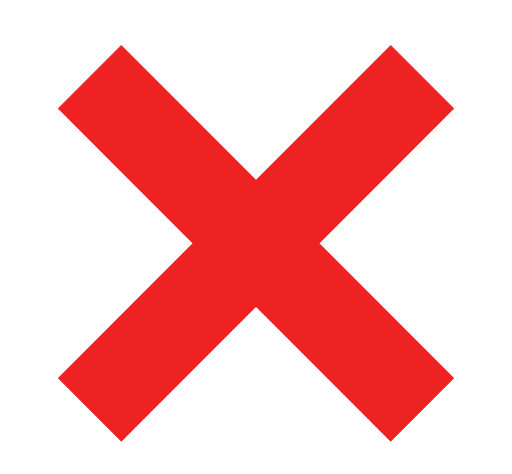 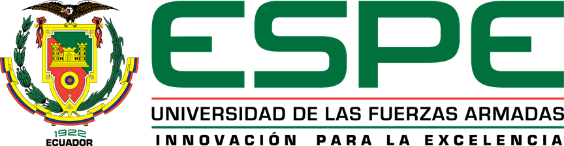 ÍNDICE DE CONTENIDOS
22
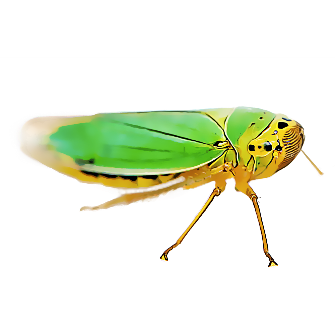 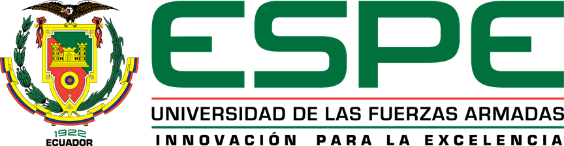 CONCLUSIONES
23
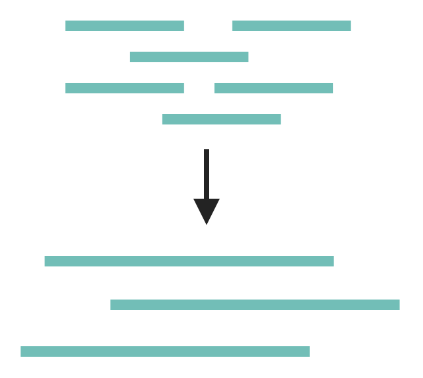 9 contigs
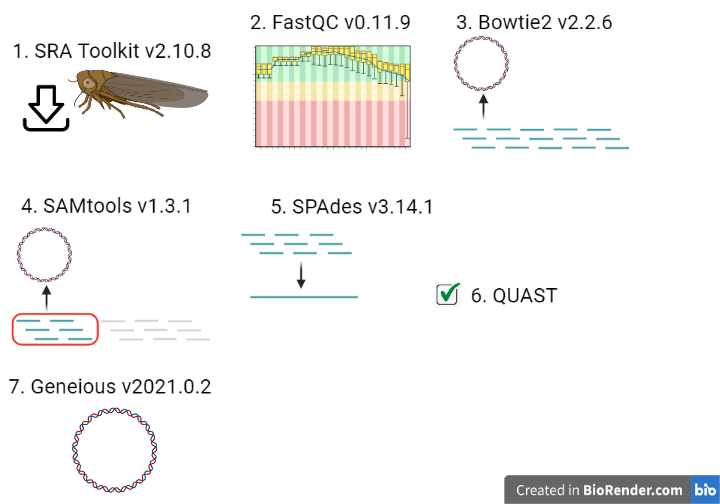 Candidatus Sulcia muelleri
1,264 bp
94 bp
190,004 bp
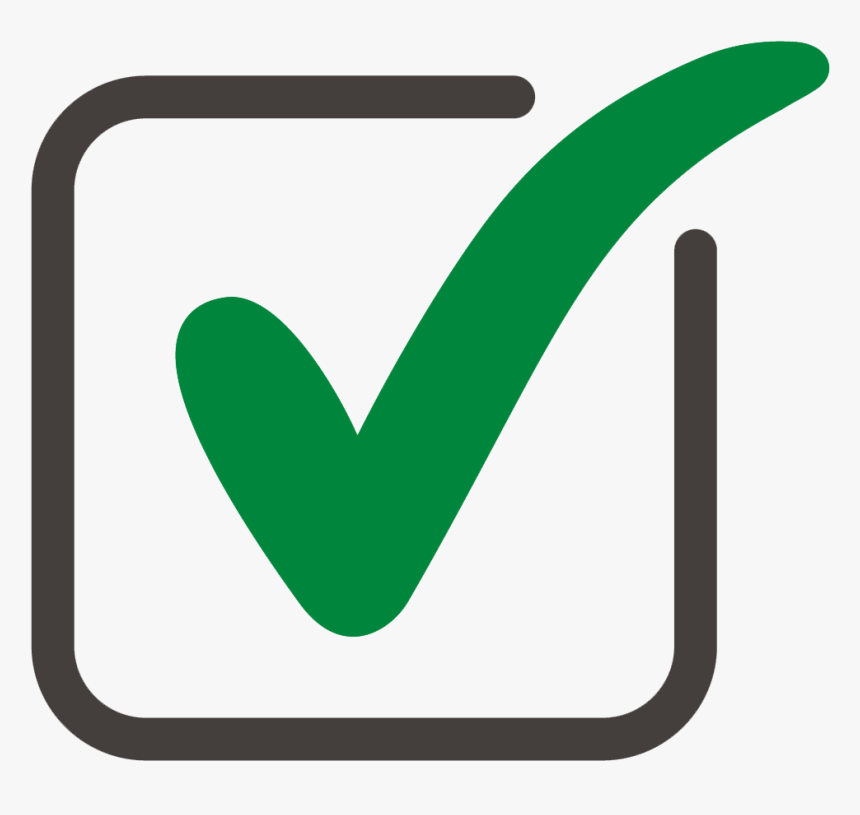 (0,79%)
5 scaffolds
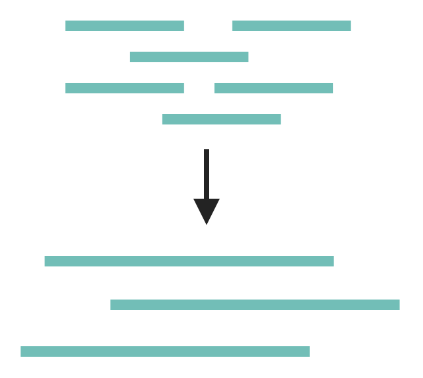 5 contigs
Candidatus Nasuia deltocephalinicola
3,396 bp
112,091 bp
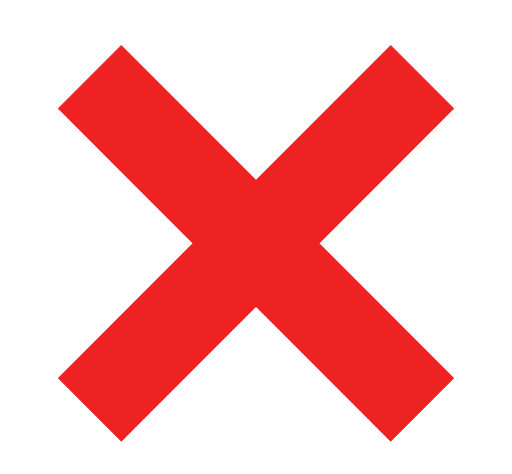 (0,004%)
4 scaffolds
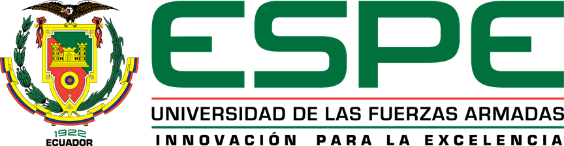 CONCLUSIONES
24
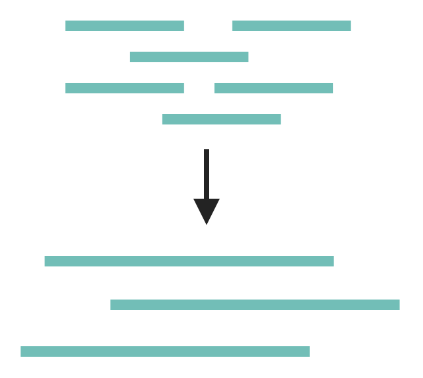 9 contigs
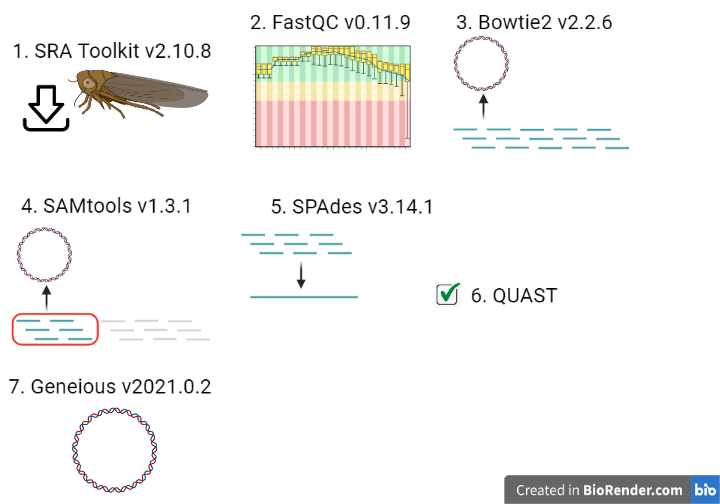 Candidatus Sulcia muelleri
1,264 bp
94 bp
190,004 bp
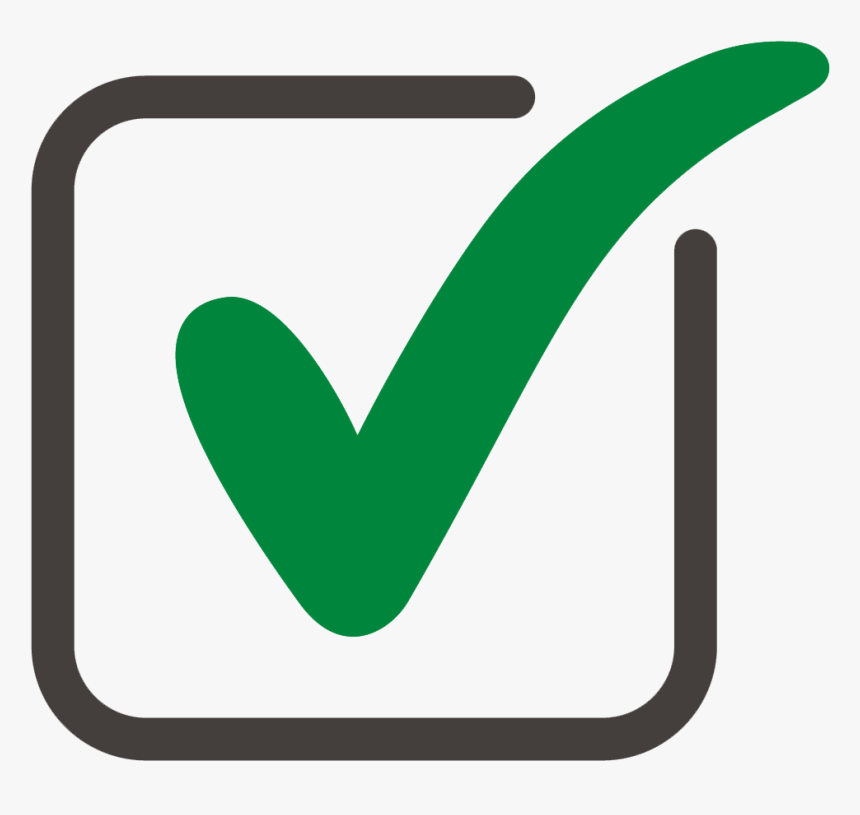 (0,79%)
5 scaffolds
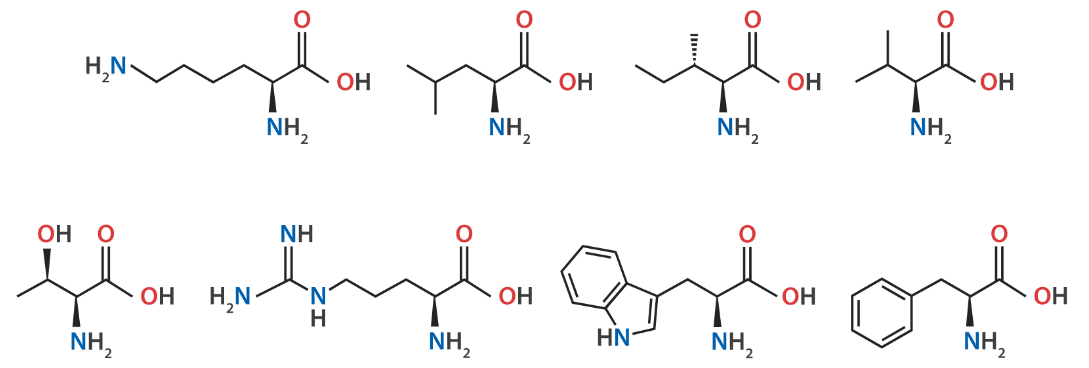 190 CDS
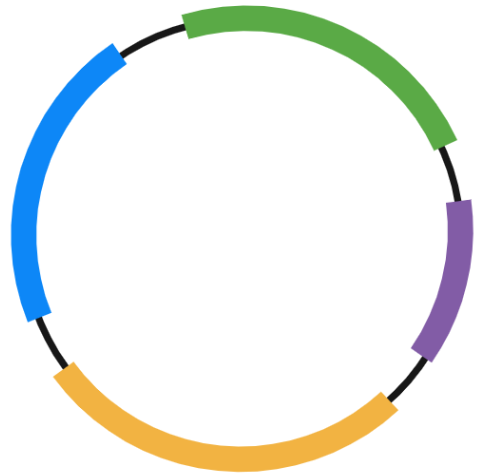 30 
ARNt
Leucina
Isoleucina
Valina
Lisina
98 genes (rutas metabólicas)
63,3% (metabolismo de aminoácidos)
1
ARNtm
Triptófano
3 ARNr
Fenilalanina
Treonina
Arginina
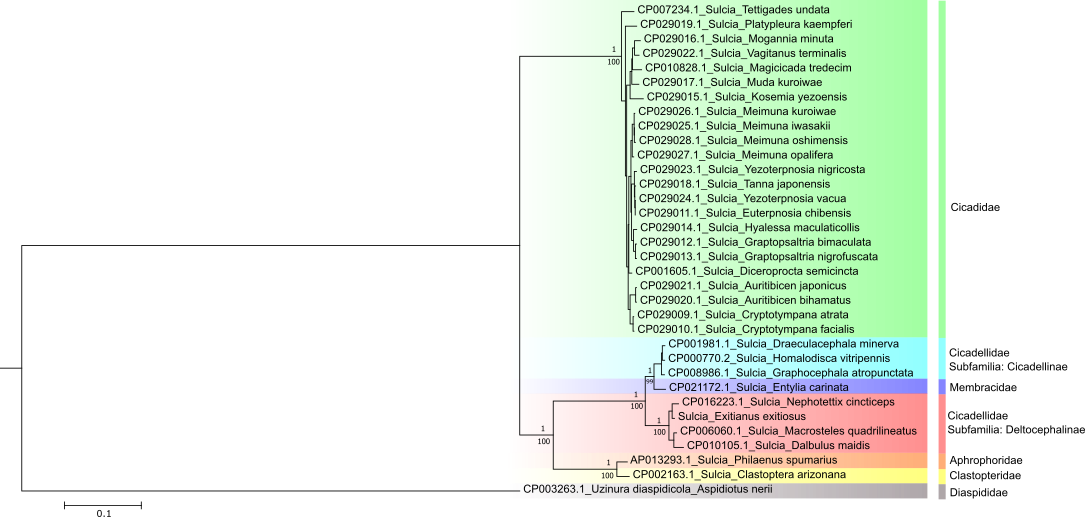 24 genes ortólogos
Soporte de bootstraps (99-100%)
Probabilidad posterior (1)
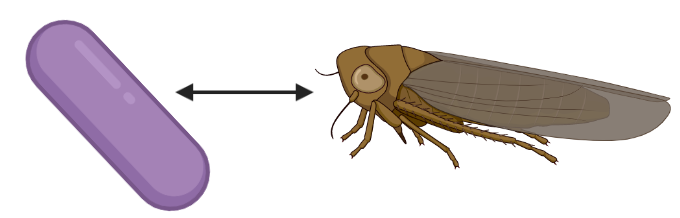 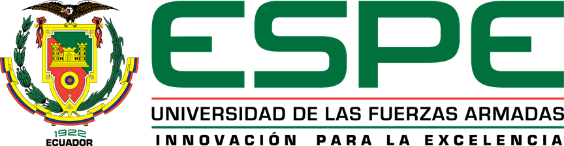 ÍNDICE DE CONTENIDOS
25
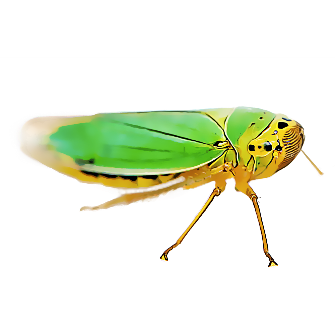 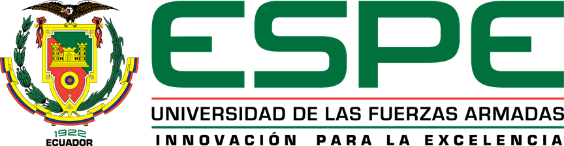 RECOMENDACIONES
26
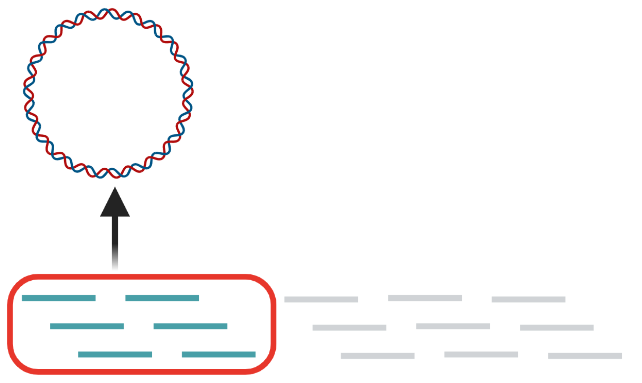 1)
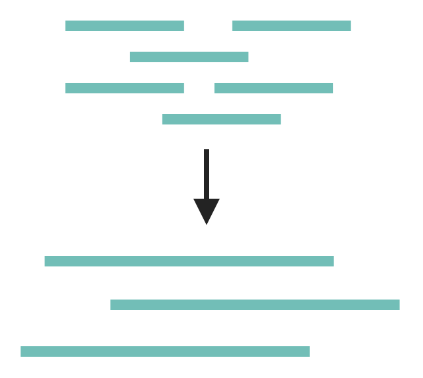 Ca. Sulcia muelleri
Ca. Nasuia deltocephalinicola
Exitianus exitiosus
2)
3)
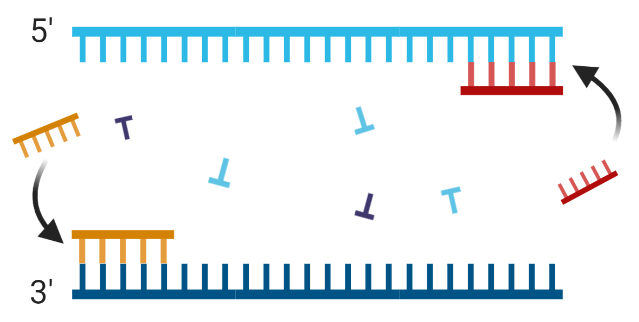 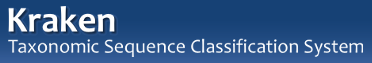 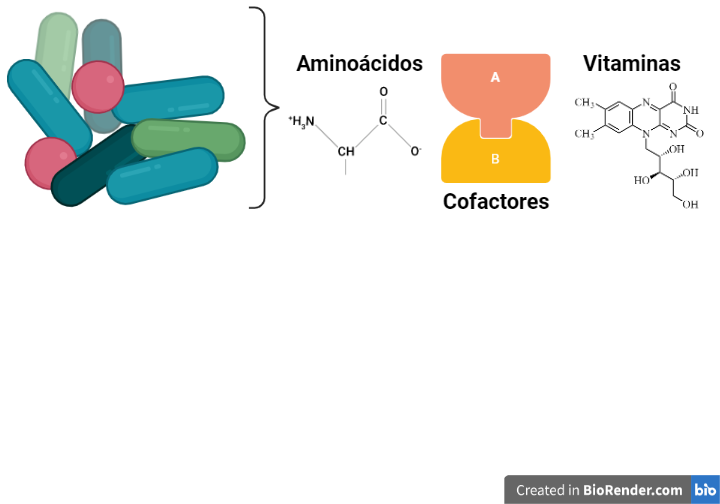 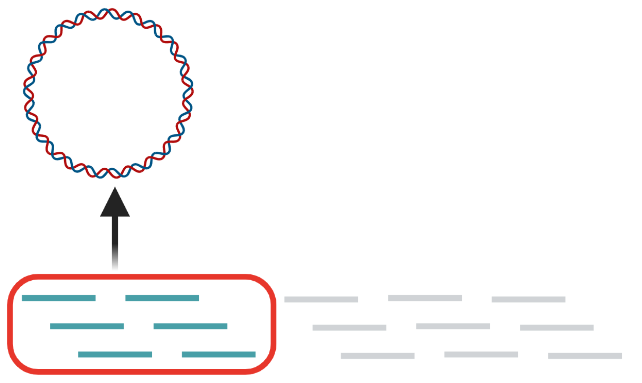 Simbiontes primarios y secundarios
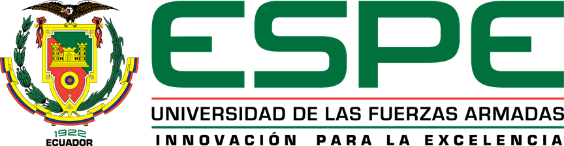 ÍNDICE DE CONTENIDOS
27
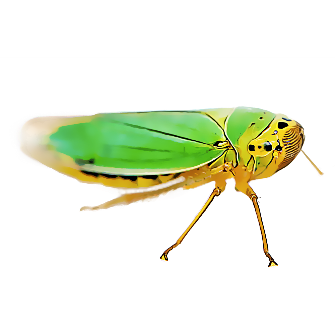 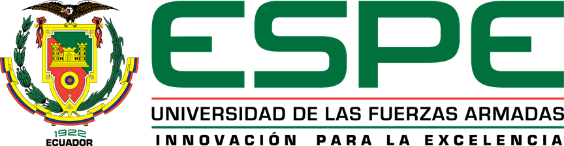 AGRADECIMIENTOS
28
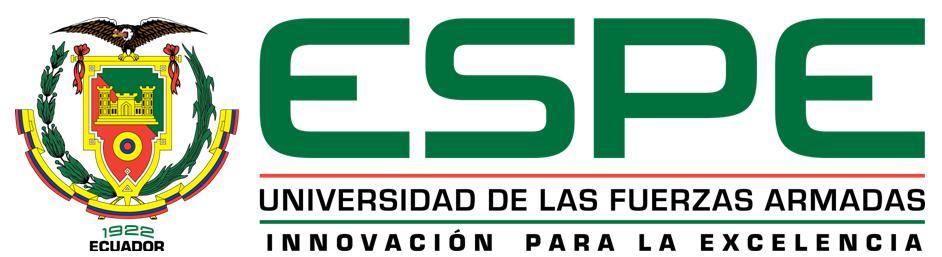 Francisco Javier Flores Flor, Ph.D.
Director del proyecto
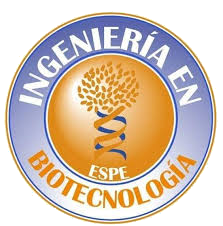 Alma Koch Kaiser M.Sc.
Codirectora del proyecto
Astri Wayadande Ph.D.
Asesor externo
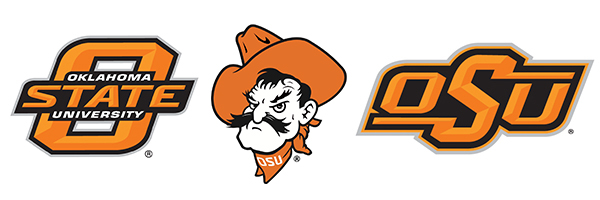 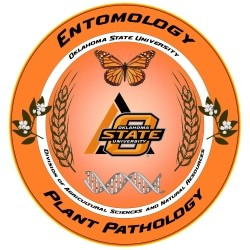 Cristian Ayala M.Sc.
Asesor externo
FAMILIA Y AMIGOS
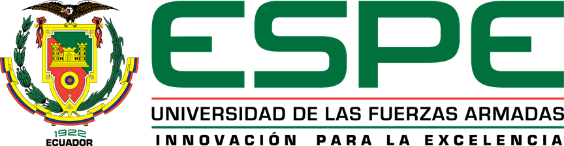